Applications of Cosmetic Dermatology in Medical Dermatology
Milad Eshaq, MD
Assistant Professor
Department of Dermatology
University of Michigan Medical School
meshaq@med.umich.edu
Disclaimer
Slide decks are for use only by members of the Association of Academic Cosmetic Dermatology (AACD) to teach resident physicians. These slides may not be duplicated or distributed without express permission from the AACD. Photos contained in these slides may not be copied, distributed, or used for any other purposes. These slides are not intended or implied to be a substitute for professional medical advice, diagnosis or treatment from a dermatologist or other health care professional. The AACD makes every effort to provide information that is both accurate and timely but makes no guarantee in this regard.
Outline
I. Introduction and Background 
II. Vascular Disorders
III. Scars
IV. Laser Hair Removal Applications
V. Pre-malignant Lesions
VI. Board Review Questions
Introduction and Background
Overlap
There are several disease processes for which cosmetic dermatology applications are either first line treatments or a part of the treatment algorithm
Knowledge of the available procedure-based treatment options for medical dermatology issues is critical for quality patient care
Ongoing innovations in lasers and other modalities will hopefully provide more options for patients
Areas of Focus
Vascular disorders
Scars
Laser hair removal applications
Premalignant lesions
Vascular Disorders
Background
Vascular lesions encompass some of the first disorders to be treated by lasers
Earliest lasers (such as argon, ruby) were continuous wave lasers  use was limited due to scarring and pigmentary changes
In 1980s, theory of selective photothermolysis emerged that allowed more specific targeting of thermal injury to target of interest while minimizing collateral damage
Three components:
Wavelength matched to target chromophore 
Pulse duration matched to target size
Fluence that treats the target but reduces nonspecific injury
Background
Classic target chromophore in vascular lesions is oxyhemoglobin (absorption peaks at 418, 542, 577 nm)
Other hemoglobin species may also serve as targets
Venous lesions: Deoxyhemoglobin
Methemoglobin
Light is absorbed by oxyhemoglobin and converted to heat  vessel coagulation, closure
Conditions
Port-wine stains
Infantile hemangiomas
Hypervascularity
Many others
Port-Wine Stains
Port-wine stains are a type of capillary malformation composed of capillaries and postcapillary venules
Approximately 0.3% of newborns
Most common on head/neck but can occur elsewhere
Persist without treatment, can thicken over time – by fifth decade, 65% of lesions are hypertrophied
Complications: 
Soft tissue overgrowth  functional impairment, vascular blebs  bleeding
Various syndromic associations
Port-Wine Stains: Treatment
Goals of treatments include reducing erythema, preventing blebs that may bleed, and mitigating psychological distress
Most commonly used modality is pulsed dye laser (PDL) (585 or 595 nm)
Predictors of good response:
Small size (< 20 cm2)
Located over bony areas (e.g., forehead)
Head/neck lesions tend to respond better than lesions on extremities
Early treatment
Postulated that this is due to presence of smaller/thinner lesions and presence of hemoglobin F
Port-Wine Stains: Treatment with PDL
Clinical endpoint: Immediate purpura
Treatments performed every ~3 – 8 weeks until satisfactory results
Generally, lesions are noted to fade 80% after about 8 – 10 treatments
Port-Wine Stains: Treatment with PDL
Settings
Pulse duration: Typically begin at 1.5 ms; range 0.45-6 ms 
Spot size: Typically 7 – 10 mm
Epidermal cooling, such as cryogen spray
Consider longer pulse duration, lower fluence in darker skin types and to reduce pigmentary alterations
Start at lower fluences and increase as tolerated
Lower fluences may be required in certain locations, such as neck, chest, and periorbital skin, to reduce risk of scarring
Parameters may vary by device
Fig. 1
Port-Wine Stains: Treatment with PDL
Lasers in dermatology: Four decades of progress 
Elizabeth L. Tanzi, MDa, Jason R. Lupton, MDb, Tina S. Alster, MDa 
Journal of the American Academy of Dermatology 
Volume 49 Issue 1 Pages 1-34 (July 2003) 
DOI: 10.1067/mjd.2003.582
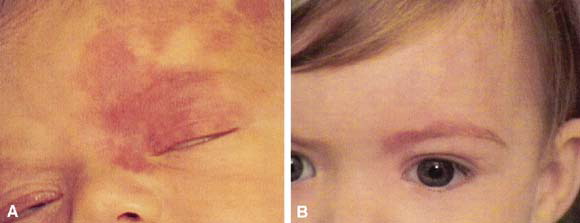 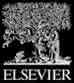 Journal of the American Academy of Dermatology 2003 491-34DOI: (10.1067/mjd.2003.582)
Copyright © 2003 American Academy of Dermatology, Inc Terms and Conditions
Port-Wine Stains: PDL-Resistant Lesions
More hypertrophic, violaceous, or resistant lesions may need application of laser devices with longer wavelengths, alone or in combination with PDL
Alexandrite laser (755 nm) 
Nd:YAG laser (1064 nm)
Infantile Hemangiomas
In addition to beta blockers (topical and systemic), PDL can be used to treat these lesions in certain circumstances:
Superficial infantile hemangiomas
Lightening the color of mixed superficial and deep lesions
To slow the proliferative phase  prevent ulceration
To speed re-epithelialization of ulcerated lesions
Infantile Hemangiomas: Treatment with PDL
Settings:
Pulse duration: 0.45 – 1.5 ms
Spot size: 7 – 10 mm
Fluence: 5 – 7 J/cm2
Lower fluences and longer pulse durations advised in darker skin types
Appropriate cooling
Parameters may vary based on the system used
Multiple treatments generally required – at closer intervals during the rapidly proliferative phase and longer intervals once reaching plateau or involuting
Risks: Ulceration, scarring, dyspigmentation
Hypervascularity
Disorders of hypervascularity, such as rosacea, telangiectasia, poikiloderma, among others, are commonly treated using light-based devices
Multiple modalities may be used: PDL, potassium titanyl phosphate (KTP) (532 nm), intense pulsed-light (IPL)
Treatment must be tailored to skin type, ability to tolerate purpura, and size of vessels being treated
Hypervascularity
Rosacea commonly presents with erythema, and telangiectasias with background photodamage
PDL can be used in non-purpuric settings (longer pulse duration, 6 – 10 ms) in sessions every 4 – 6 weeks to gradually reduce erythema
Lower fluences should be used for intense background erythema and in darker skin types; longer pulse durations should also be considered in darker skin types
Residual telangiectasias can be treated using PDL in purpuric settings or KTP
Nd:YAG can also be used for larger caliber or more refractory facial vessels, but scarring risk is increased
Parameters may vary by device
Fig 4
Rosacea: Treatment with PDL
Pulsed dye laser treatment of rosacea improves erythema, symptomatology, and quality of life 
Stephen R. Tan, MD, FRCPC, Whitney D. Tope, MPhil, MD 
Journal of the American Academy of Dermatology 
Volume 51 Issue 4 Pages 592-599 (October 2004) 
DOI: 10.1016/j.jaad.2004.04.010
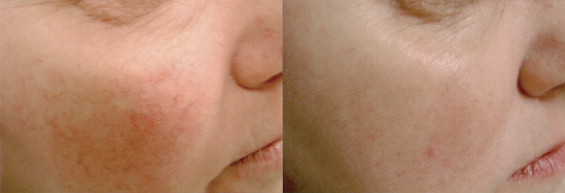 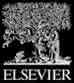 Journal of the American Academy of Dermatology 2004 51592-599DOI: (10.1016/j.jaad.2004.04.010)
Scars
Background
Various types of scars can be treated with modalities in the cosmetic dermatology realm
Hypertrophic, burn, atrophic, and hypopigmented scars may complicate some medical dermatology disorders and can benefit from different laser treatment approaches
Scars
In addition to commonly used modalities, such as intralesional steroids and silicone gels, lasers have been shown to improve hypertrophic scars
Classically, PDL has been used
More recently, fractional resurfacing has also taken a prominent role
May also play a role in complex burn, hypopigmented, and atrophic scars
Scars: Lasers
PDL
Has been commonly used in erythematous, hypertrophic scars
Thought to decrease inflammation by destruction of neovascularized tissue; resulting tissue hypoxia  collagen production/remodeling
Decreases redness, thickness, and pruritus within scar
Scars: Lasers
Laser resurfacing
Both ablative and nonablative fractional modalities are used for scarring
Ablative fractional
CO2 (10,600 nm), Er:YAG (2,940 nm), YSGG (2,790 nm) lasers can be used
Differences in parameters across devices include mode of placement (stamping, scanning), spot shape/size, power 
In comparison to full ablation, re-epithelialization is more rapid
Nonablative fractional
Popular option for resurfacing given no epidermal destruction  reduced downtime
Relies on the concept of fractional photothermolysis 
Creates controlled columns of tissue damage (microthermal zones or MTZs)
Thought to stimulate collagen remodeling/production
Damaged tissue content may be extruded through transepidermal elimination
Several laser systems are available – density, depth, and size of columns can be adjusted
Density refers to the number of MTZs per unit area
Depth correlates to the pulse energy
Laser Hair Removal Applications
Background
Laser hair removal (LHR) is one of the most requested cosmetic procedures
It may also be used in the medical setting for follicular disorders (hidradenitis suppurativa, pilonidal disease, psedodoflliculitis barbae) and as part of gender-affirming care
Background: Basic Concepts of LHR
Mechanism
Melanin in the hair shaft is the target chromophore (selective photothermolysis)
However, for permanent hair removal, the follicular stem cells in the bulge or dermal papilla are the biologic target
Diffusion of heat from the chromophore to the biologic target is required 
Thus, the pulse duration is typically longer than if the actual chromophore (melanin) is the desired target
Background: Basic Concepts of LHR
Device selection
Lasers with wavelengths in the melanin absorption spectrum (red and near-infrared)
Common modalities used: Ruby (694 nm), alexandrite (755 nm), diode (800-810 nm), and Nd:YAG (1064 nm), IPL
Nd:YAG is considered safest for patients with darker skin types
Longer wavelength minimizes epidermal damage (less competitive absorption by epidermal melanin) and dyspigmentation
15 – 30% hair loss can be expected with each treatment
LHR in Follicular Disorders
Hidradenitis suppurativa
LHR removal can be used as a treatment modality to reduce the number of hair follicles  reduction in bacterial load, inflammation
Nd:YAG has been most extensively used/studied
Pilonidal disease
Thought to be result of loose hairs in the subcutaneous tissues of the superior gluteal cleft causing foreign body response  sinus tracts, fistulae
LHR often used in conjunction with surgery to reduce risk of recurrence
Pseudofolliculitis barbae
LHR is a gold standard treatment
Addition of topical eflornithine to LHR may improve outcome
LHR in Gender-Affirming Care
Vaginoplasty is part of genital gender-affirming surgery
Penile and scrotal skin are used to line neovaginal canal
Preoperative permanent hair removal is vital to prevent complications of intravaginal hairs
 Infections/folliculitis, malodor, hairballs, visible hair, dyspareunia, worsened dysphoria
LHR is now generally considered first-line option for genital hair removal in this context 
Electrolysis can be considered for those with lighter hair, which LHR would not target
Forearm skin can also be treated by laser hair removal to facilitate phalloplasty
Pre-malignant Lesions
Background
Acinic cheilitis
Prevalence between 0.45 – 2.4%
Malignant transformation rate about ~3%
Risk of nodal metastasis of lip SCC is four times higher than for cutaneous SCC
Several treatment options exist:
Definitive treatment with surgical vermilionectomy  
Physical destruction (e.g., cryotherapy)
Topical chemo- or immunotherapy
Laser therapy – similar efficacy to surgery but less invasive and with lower risk
Actinic Cheilitis: Laser
CO2 laser is commonly used as a treatment modality for actinic cheilitis
CO2 lasers emit light at 10,600 nm  chromophore is water
Vaporization of the intracellular water  local tissue ablation
Different types of CO2 lasers: Fractionated (ablative and non-ablative) and non-fractionated
Different modes of CO2 lasers: Continuous-wave or pulsed
Other lasers used include Er:YAG and 1927 nm thulium laser
Recent systematic review by Ayen-Rodriguez et al. found complete clearance of AC in 92.5% of patients with laser therapy (most included studies used CO2 laser)
Cosmetic outcomes and patient satisfaction generally noted to be excellent
Board Review Questions
Board Review Questions
1. Selective photothermolysis relies on all of the following except:

A wavelength that is attracted to the target chromophore 
A pulse duration that confines heat from the laser pulse in/near the target
A spot size that is equal to the size of the target
A fluence that treats the target but reduces nonspecific injury
A pulse duration that is equal to the target’s thermal relaxation time
Board Review Questions
1. Selective photothermolysis relies on all of the following except:

A wavelength that is attracted to the target chromophore 
A pulse duration that confines heat from the laser pulse in/near the target
A spot size that is equal to the size of the target
A fluence that treats the target but reduces nonspecific injury
A pulse duration that is equal to the target’s thermal relaxation time
Board Review Questions
2. A 36-year-old patient with a longstanding history of port-wine stain on the left upper arm presents to discuss treatment options. He received pulsed dye laser (PDL) treatments as a child with good results. However, the lesion began to darken in adulthood with the additional development of bleeding nodules. PDL therapy was resumed. While there was some improvement in the overall color, after several treatments with PDL at purpuric settings, the nodules remain. What is the next best step?

Continue PDL treatment at non-purpuric settings
Continue PDL treatment but with gray-white color as the clinical endpoint
Switch to Nd:YAG laser treatment
Start topical timolol
Proceed with surgical excision of the nodules
Board Review Questions
2. A 36-year-old patient with a longstanding history of port-wine stain on the left upper arm presents to discuss treatment options. He received pulsed dye laser (PDL) treatments as a child with good results. However, the lesion began to darken in adulthood with the additional development of bleeding nodules. PDL therapy was resumed. While there was some improvement in the overall color, after several treatments with PDL at purpuric settings, the nodules remain. What is the next best step?

Continue PDL treatment at non-purpuric settings
Continue PDL treatment but with gray-white color as the clinical endpoint
Switch to Nd:YAG laser treatment
Start topical timolol
Proceed with surgical excision of the nodules
Board Review Questions
3. A 46-year-old woman with Fitzpatrick type VI skin presents to discuss laser hair removal for the upper lip and chin. She notes that her hair is black in these areas. Which laser modality is most appropriate for this patient?

Long-pulsed Nd:YAG
Alexandrite
Q-switched Nd:YAG
Diode
Intense pulsed-light
Board Review Questions
3. A 46-year-old woman with Fitzpatrick type VI skin presents to discuss laser hair removal for the upper lip and chin. She notes that her hair is black in these areas. Which laser modality is most appropriate for this patient?

Long-pulsed Nd:YAG
Alexandrite
Q-switched Nd:YAG
Diode
Intense pulsed-light
Board Review Questions
4. What is thought to be the mechanism of action of nonablative fractional lasers in improving scars?

Diffuse epidermal heating that halts abnormal collagen production
Creation of controlled columns of dermal tissue damage that stimulate collagen remodeling/production
Microthermal zones of epidermal and dermal tissue destruction
Neovascularization leading to improved oxygenation of tissue
Both B and C
Board Review Questions
4. What is thought to be the mechanism of action of non-ablative fractional lasers in improving scars?

Diffuse epidermal heating that halts abnormal collagen production
Creation of controlled columns of dermal tissue damage that stimulate collagen remodeling/production
Microthermal zones of epidermal and dermal tissue destruction
Neovascularization leading to improved oxygenation of tissue
Both B and C
Board Review Questions
5. A port-wine stain in which of the following anatomical locations is expected to respond best to pulsed dye laser treatment?

Dorsal hand
Upper back
Chest
Proximal arm
Forehead
Board Review Questions
5. A port-wine stain in which of the following anatomical locations is expected to respond best to pulsed dye laser treatment?

Dorsal hand
Upper back
Chest
Proximal arm
Forehead
References
Ayen-Rodriguez A, Naranjo-Diaz MJ, Ruiz-Villaverde R. Laser Therapy for the Treatment of Actinic Cheilitis: A Systematic Review. Int J Environ Res Public Health. 2022 Apr 11;19(8):4593. doi: 10.3390/ijerph19084593. PMID: 35457467; PMCID: PMC9028420.
Bailey JK, Burkes SA, Visscher MO, et al. Multimodal quantitative analysis of early pulsed-dye laser treatment of scars at a pediatric burn hospital. Dermatol Surg 2012; 38:1490.
Chen JK, Ghasri P, Aguilar G, van Drooge AM, Wolkerstorfer A, Kelly KM, Heger M. An overview of clinical and experimental treatment modalities for port wine stains. J Am Acad Dermatol. 2012 Aug;67(2):289-304. doi: 10.1016/j.jaad.2011.11.938. Epub 2012 Feb 3. PMID: 22305042; PMCID: PMC4143189.
Nancy Cheng, Iris K. Rubin and Kristen M. Kelly. Lasers and Lights: Procedures in Cosmetic Dermatology, 2, 11-21.
Donelan MB, Parrett BM, Sheridan RL. Pulsed dye laser therapy and z-plasty for facial burn scars: the alternative to excision. Ann Plast Surg 2008; 60:480.
Jeffrey S. Dover. Lasers and Lights: Procedures in Cosmetic Dermatology, 6, 69-82
Eichenfield DZ, Ortiz AE. Efficacy and Safety of the 532-nm KTP and Long-Pulsed 1064-nm Neodymium-doped Yttrium Aluminum Garnet Laser for Treatment of Vascular Malformations. Dermatol Surg. 2020 Dec;46(12):1535-1539. doi: 10.1097/DSS.0000000000002386. PMID: 32371774.
Halleran DR, Onwuka AJ, Lawrence AE, Fischer BC, Deans KJ, Minneci PC. Laser Hair Depilation in the Treatment of Pilonidal Disease: A Systematic Review. Surg Infect (Larchmt). 2018 Aug/Sep;19(6):566-572. doi: 10.1089/sur.2018.099. Epub 2018 Aug 10. PMID: 30095368.
Hultman CS, Edkins RE, Lee CN, et al. Shine on: Review of Laser- and Light-Based Therapies for the Treatment of Burn Scars. Dermatol Res Pract 2012; 2012:243651.
Omar A. Ibrahimi and Suzanne L. Kilmer. Lasers and Lights: Procedures in Cosmetic Dermatology, 4, 39-53
John H, Manoloudakis N, Stephen Sinclair J. A systematic review of the use of lasers for the treatment of hidradenitis suppurativa. J Plast Reconstr Aesthet Surg. 2016 Oct;69(10):1374-81. doi: 10.1016/j.bjps.2016.05.029. Epub 2016 Jun 27. PMID: 27496291.
Liu A, Moy RL, Ross EV, et al. Pulsed dye laser and pulsed dye laser-mediated photodynamic therapy in the treatment of dermatologic disorders. Dermatol Surg. 2012; 38(3):351–366
Jason N. Pozner, Barry E. DiBernardo and Lawrence S. Bass. Lasers and Lights: Procedures in Cosmetic Dermatology, 7, 83-94
Tan SR, Tope WD. Pulsed dye laser treatment of rosacea improves erythema, symptomatology, and quality of life. J Am Acad Dermatol. 2004 Oct;51(4):592-9. doi: 10.1016/j.jaad.2004.04.010. PMID: 15389196.
Tanzi EL, Lupton JR, Alster TS. Lasers in dermatology: four decades of progress. J Am Acad Dermatol. 2003 Jul;49(1):1-31; quiz 31-4. doi: 10.1067/mjd.2003.582. PMID: 12833005.
Wolff, K., Goldsmith, L., Katz, S., Gilchrest, B., Paller, AS., & Leffell, D. (2011). Fitzpatrick's Dermatology in General Medicine, 8th Edition. McGraw-Hill. 
Xia Y, Cho S, Howard RS, Maggio KL. Topical eflornithine hydrochloride improves the effectiveness of standard laser hair removal for treating pseudofolliculitis barbae: a randomized, double-blinded, placebo-controlled trial. J Am Acad Dermatol. 2012 Oct;67(4):694-9. doi:
Yuan N, Feldman AT, Chin P, Zaliznyak M, Rabizadeh S, Garcia MM. Comparison of Permanent Hair Removal Procedures before Gender-Affirming Vaginoplasty: Why We Should Consider Laser Hair Removal as a First-Line Treatment for Patients Who Meet Criteria. Sex Med. 2022 Jul 29;10(5):100545. doi: 10.1016/j.esxm.2022.100545. Epub ahead of print. PMID: 35914381. 10.1016/j.jaad.2011.10.029. Epub 2012 Jan 9. PMID: 22226431.
Thank you!
meshaq@med.umich.edu